Eventjes herhalen
Wat is een atoom?
Waaruit bestaat een atoom?
simulatie e/p
simulatie H
Voorbeelden van
atomen
moleculen
Na
Fe
Fe
C
H
F
O
Cl
Chemische bindingen
Metaal
Niet-metaal
+
+
+
Metaal
Niet-metaal
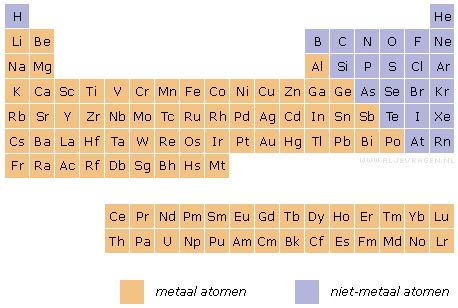 De Ionbinding
Hoe kunnen metalen en niet-metalen onderling de edelgasconfiguratie benaderen?
Opdracht legoblokjes
Je krijgt een aantal legoblokjes.
Zorg ervoor dat zoveel mogelijk leerlingen 8 blokjes hebben.
De Ionbinding
filmpje
1:
2:

3:
Niet-metalen + metalen
Elektronen worden afgestaan/opgenomen
Vaste stoffen vormen ionroosters
Chemische bindingen
Metaal
Niet-metaal
+
+
+
Metaal
Niet-metaal
Ion-binding
Elektronen worden afgestaan/opgenomen
Ionrooster
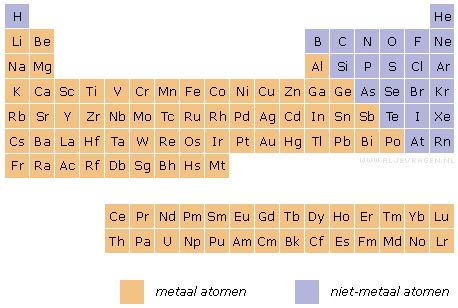 De atoombinding
Hoe kunnen niet-metalen onderling de edelgasconfiguratie benaderen?
Opdracht legoblokjes
Je krijgt een aantal legoblokjes.
Zorg ervoor dat IEDEREEN 8 blokjes hebben.
Eigenschappen atoombinding
filmpje
Niet-metaal + niet-metaal
Elektronen worden gemeenschappelijk gesteld
Vaste stoffen vormen molecuulroosters
1:
2:

3:
Chemische bindingen
Metaal
Niet-metaal
+
Volgende les
+
Atoombinding
+
Metaal
Niet-metaal
Elektronen worden gedeeld
Atoomrooster
Ion-binding
Elektronen worden afgestaan/opgenomen
Ionrooster